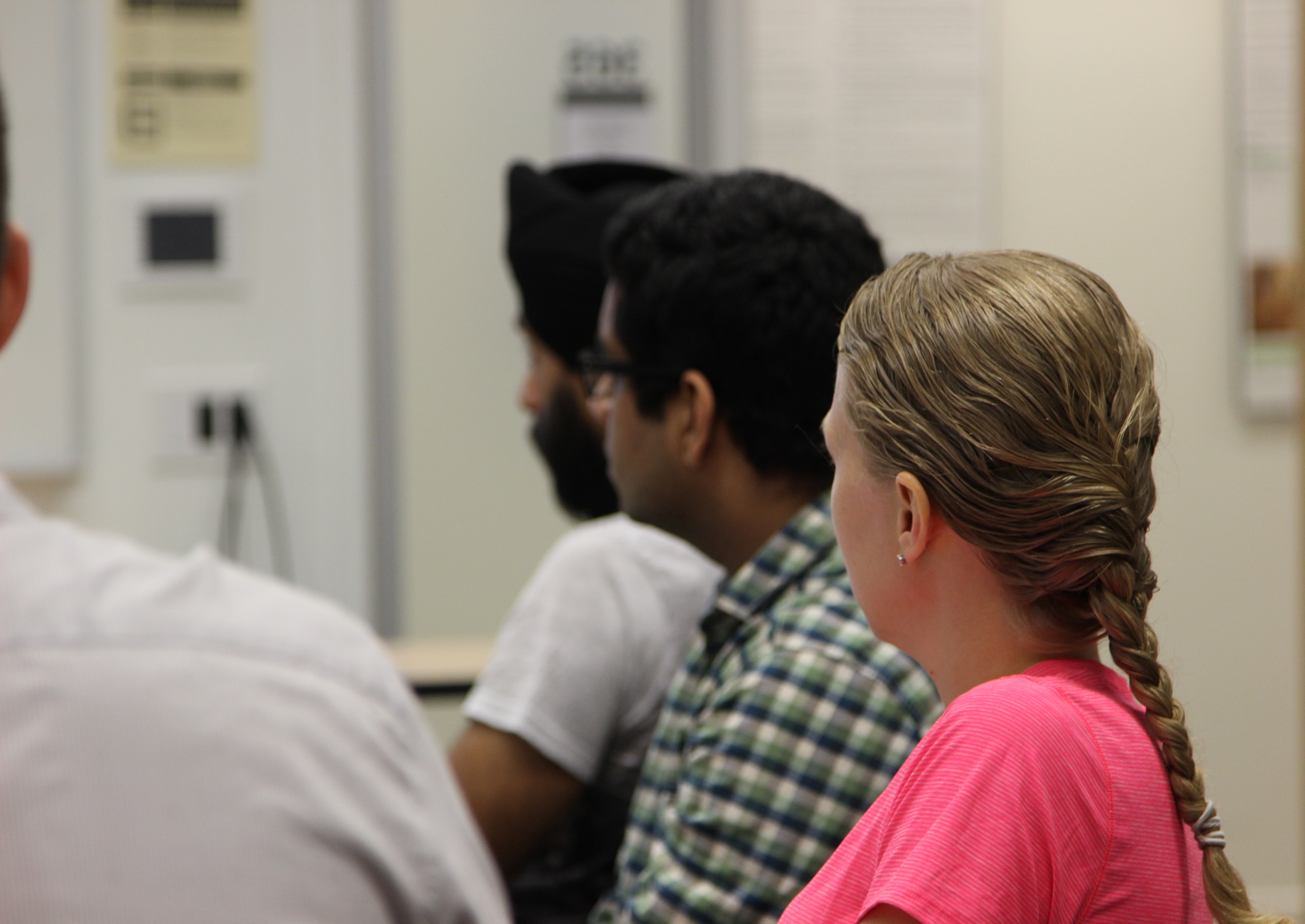 SENIOR PROMOTION WORKSHOP #2
March 26, 2021

Facilitated by:
Dr. Viola Antao, DFCM Faculty Development Director
Sarah Letovsky, DFCM Academic Promotions Coordinator

Joining us:
Dr. David White, DFCM Promotions Committee Chair
Guest faculty advisors (3:30pm)
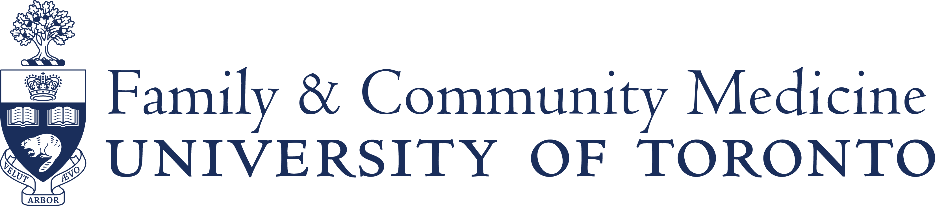 [Speaker Notes: Dr. Antao - Welcome]
MAPPING THE FOUNDATION OF THE PRE-APPLICATION

IDENTIFY ACCOMPLISHMENTS OF SCHOLARSHIP

WELCOMING GUEST FACULTY ADVISORS (3:30PM)

Dr. Rahim Moineddin - Research
Dr. Allan Grill - CPA
Dr. George Porfiris - Teaching & Ed
GOALS OF THE WORKSHOP
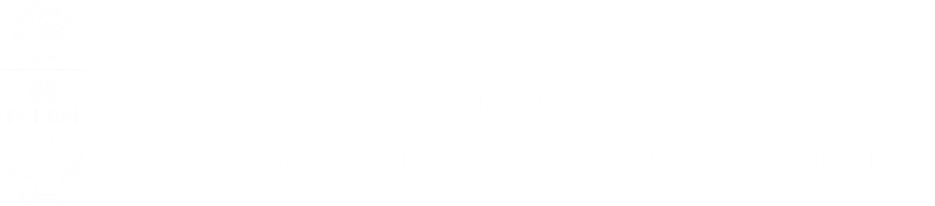 [Speaker Notes: Sarah]
A NOTE ON CONFIDENTIALITY…
All conversations, promotion material, and sample dossiers/pre-applications are considered highly confidential. 

This is to protect our faculty, their work, and the integrity of the process.
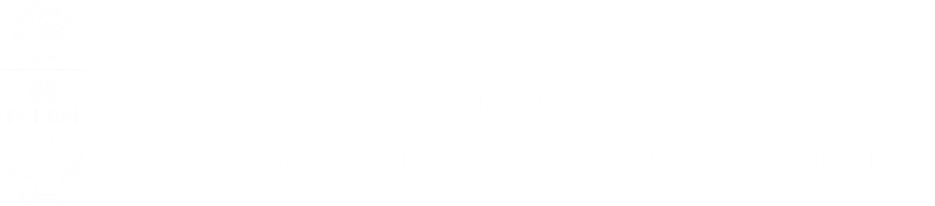 [Speaker Notes: Sarah]
BY NOW YOU WILL HAVE…
Reviewed the Manual for Academic Promotion

Taken a look at the pre-application template

Met with your respective Chief/Division Director
This meeting is mandatory: to ensure your Chief is in support
Confirmation required in the pre-application

Met with Dr. David White, DPC Chair
This meeting is mandatory: to discuss readiness for promotion
Confirmation required in the pre-application
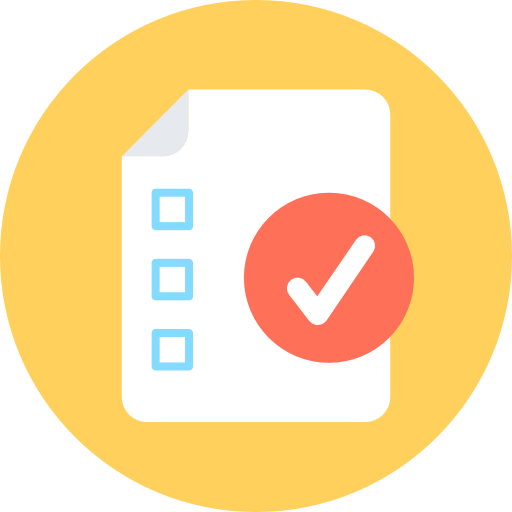 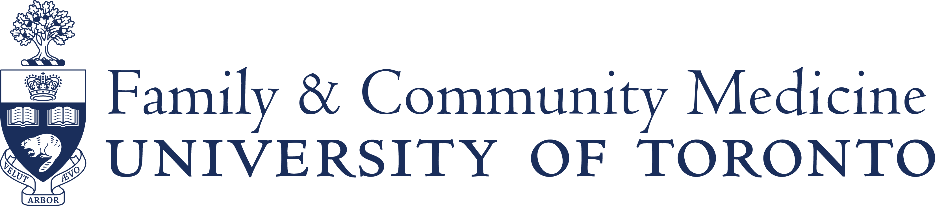 [Speaker Notes: Sarah]
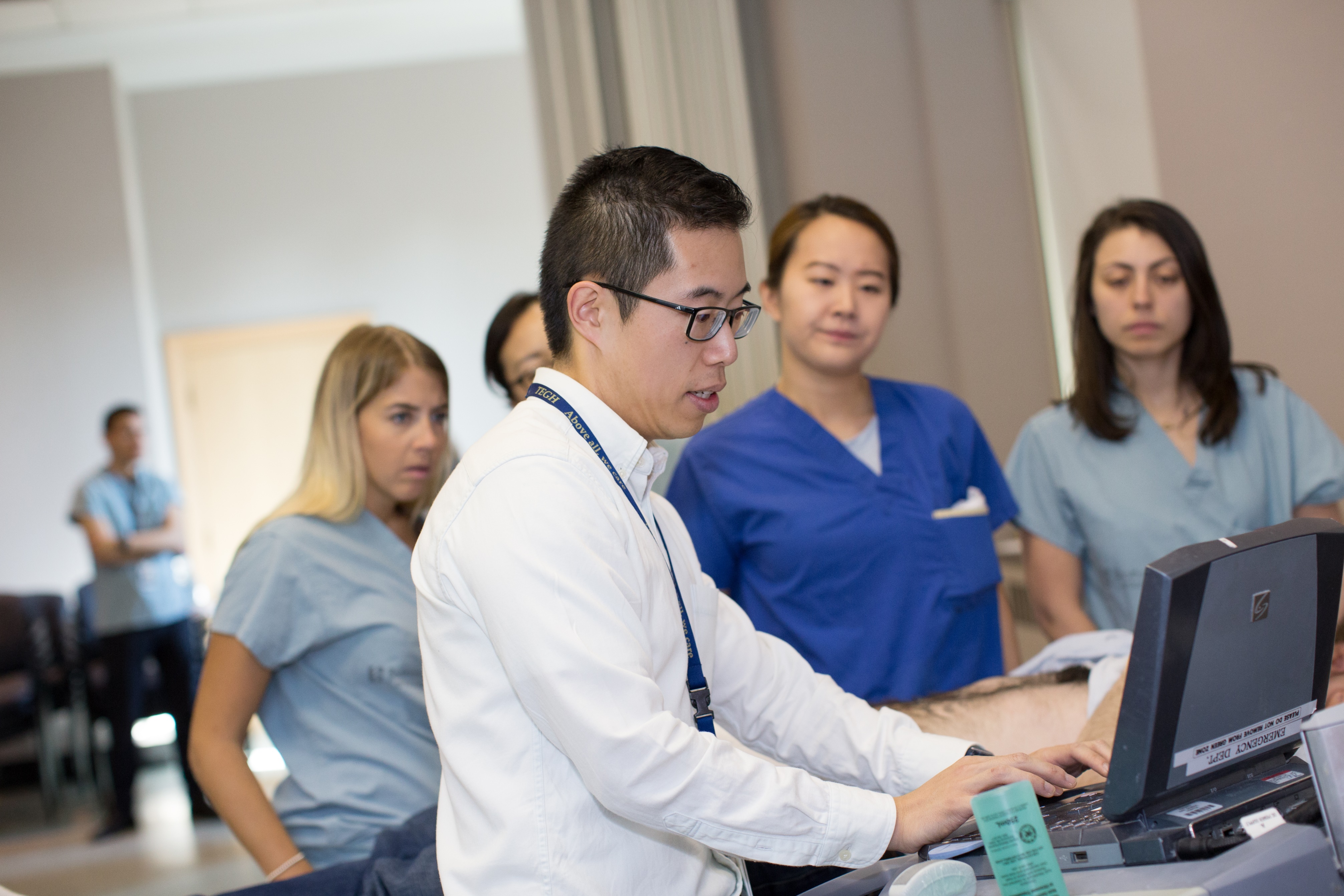 PRE-APPLICATION
[Speaker Notes: Sarah]
To give you a strong framework and starting point to build out your full dossier

For the Department Promotions Committee (DPC) to make a recommendation

Feedback on your promotion platform/scholarly works

Increase your chance of success

Matching you with a mentor
PURPOSE OF THE PRE-APPLICATION
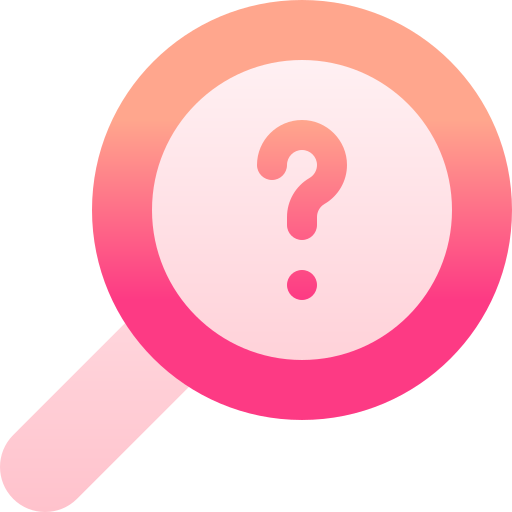 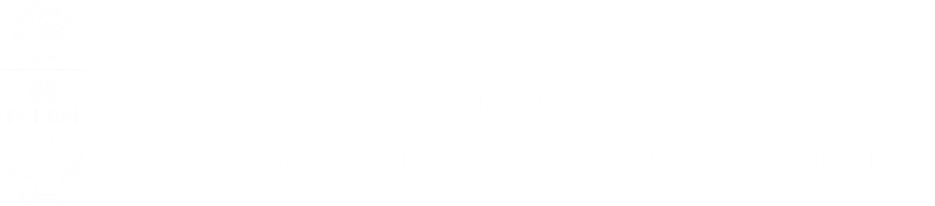 [Speaker Notes: Sarah]
PRE-APPLICATION PROCESS
Pre-Applications are due on April 30, 2021
Once submitted, they are reviewed by assigned members of our promotions committee 
Each member presents their recommendation to the committee for discussion (support to go forward or defer) 
A letter is sent to the candidate with feedback and a recommendation
Candidates approved to go forward based on their pre-application are invited to workshop #3 (May 28, 2021)
Each candidate supported to go forward is assigned a faculty advisor/mentor 
Final dossier due: week of September 6 - 10
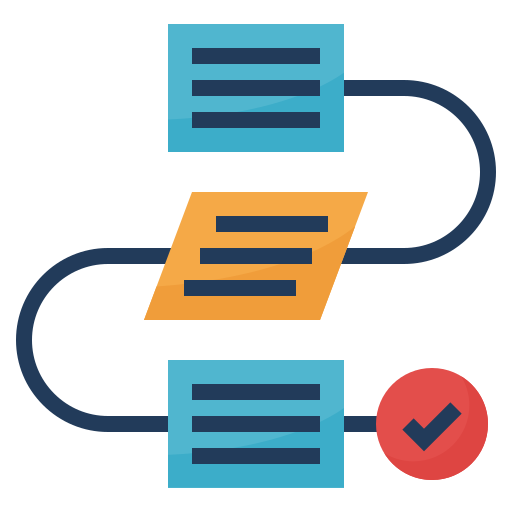 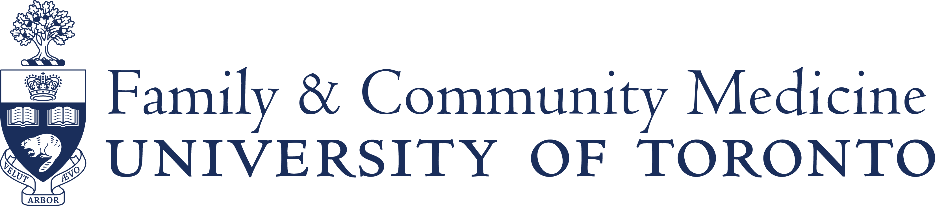 [Speaker Notes: Sarah]
PRE-APPLICATION OVERVIEW
Where do I find 
the pre-application template?
The following documents are required:
 
   Application form
   Identified areas of excellence or competence (3)
   Identified scholarly pieces of work (5)
   CV
   Teaching Dossier
   Teaching data summary report

Sample Pre-Applications AND dossiers can be provided by request: dfcm.promotion@utoronto.ca 
! CONFIDENTIAL: Do not share/distribute !
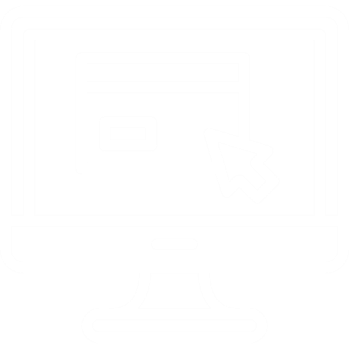 Download the 2021-22 template 
on our website:
https://www.dfcm.utoronto.ca/senior-promotion
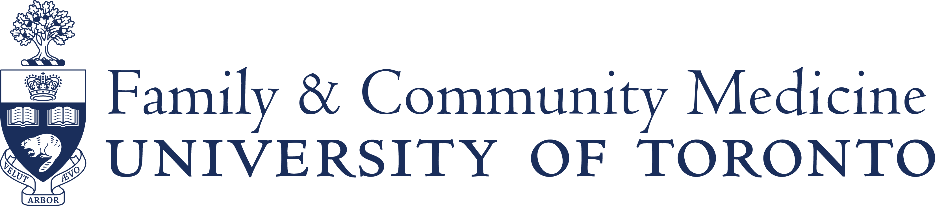 [Speaker Notes: Sarah]
DR. DAVID WHITE
IMPORTANCE OF:

FACULTY OF MEDICINE CV TEMPLATE

MANUAL FOR ACADEMIC PROMOTION



Both can be found on our website: https://www.dfcm.utoronto.ca/senior-promotion
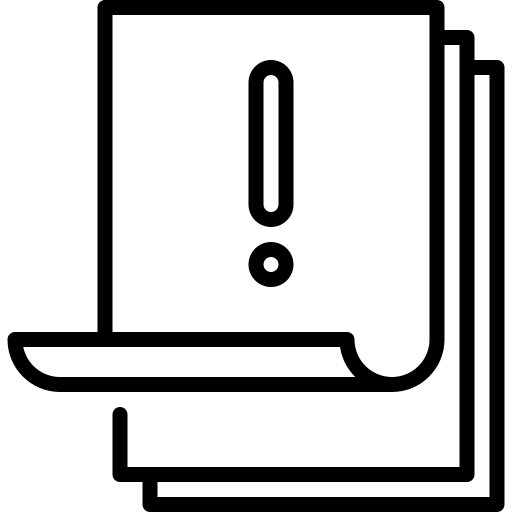 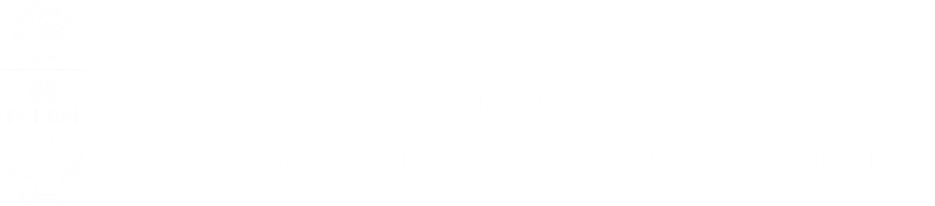 [Speaker Notes: Dr. White]
PAUSE FOR ANY QUESTIONS 
IN ZOOM CHAT
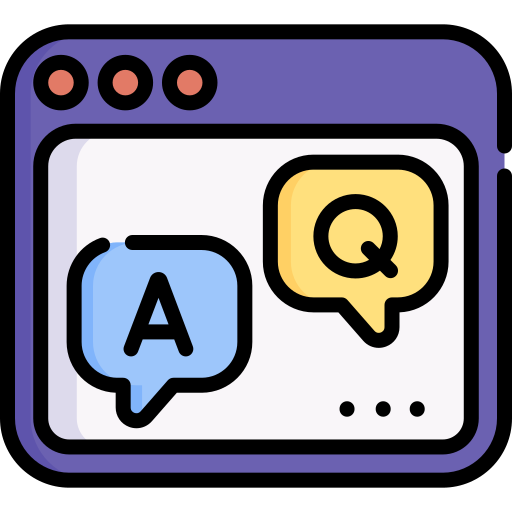 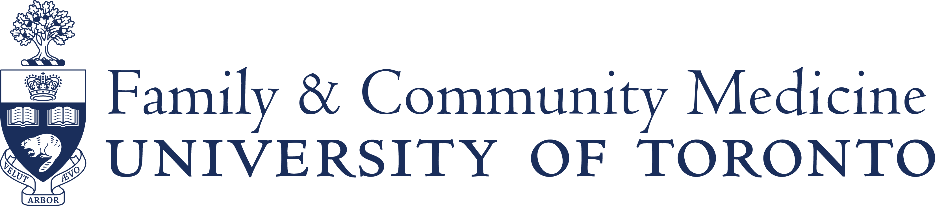 [Speaker Notes: Pause to review any questions in zoom chat]
EXCELLENCE/COMPETENCE
You must claim EXCELLENCE in (at least) 1 category:
TEACHING &
EDUCATION
RESEARCH
CPA
ADMIN SERVICE
To create a stunning presentation, it's best to simplify your thoughts.
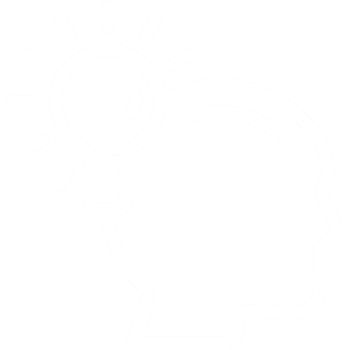 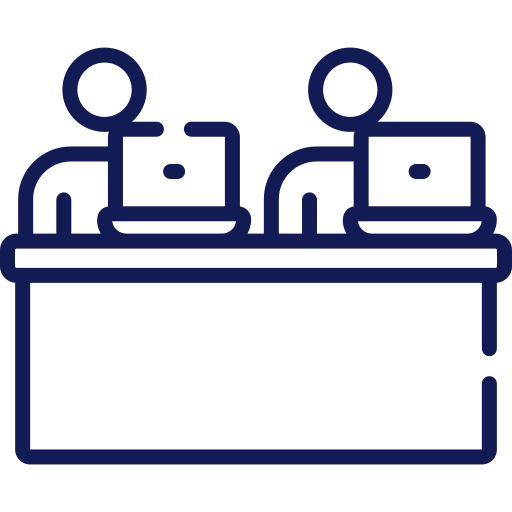 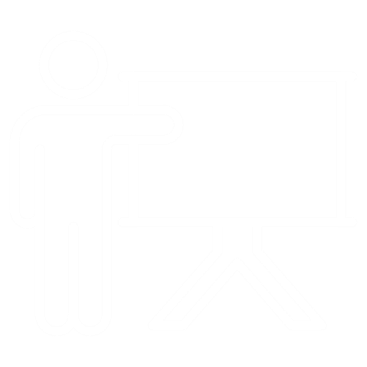 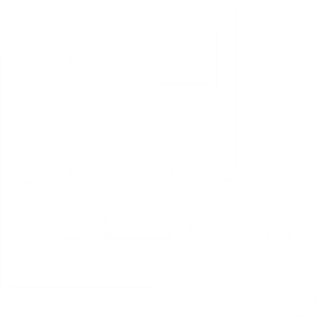 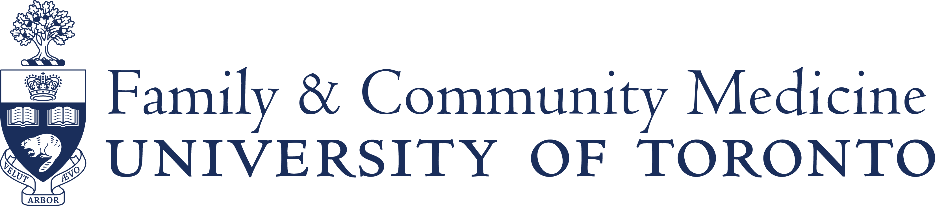 [Speaker Notes: Dr. Antao]
PROMOTIONS MANUAL - PG 14
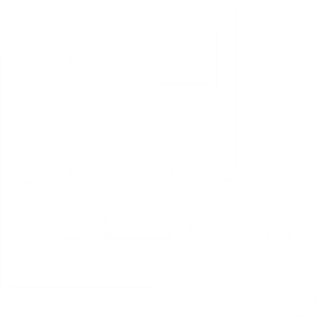 RESEARCH
Promotion to Associate or full Professor based on research requires that the candidate has a record of 
sustained and current productivity in research and research-related activities.

Research funding:
Strong and continuing record of external funding commensurate with the type and area of research
Publications:
Sustained record of scientific publications demonstrating a significant source of new information in the field (articles in major peer-reviewed journals, books, book chapters, and published abstracts)
Scientific Presentations:
Presentations at national/international meetings recognized as significant academic venues are considered
Invited presentations and named lectureships are an indicator of the candidate’s reputation outside the university
Participation, Leadership & Mentorship in the research community:
Include a range of activities: organization of meetings or symposia, leadership in committees, development or promotion of research infrastructure, grant panels, etc…

Assessments will be performed on the basis of the originality and importance of the research, its impact on the discipline, and a judgement of the candidate’s stature in the field relative to their peers locally, nationally and/or internationally.
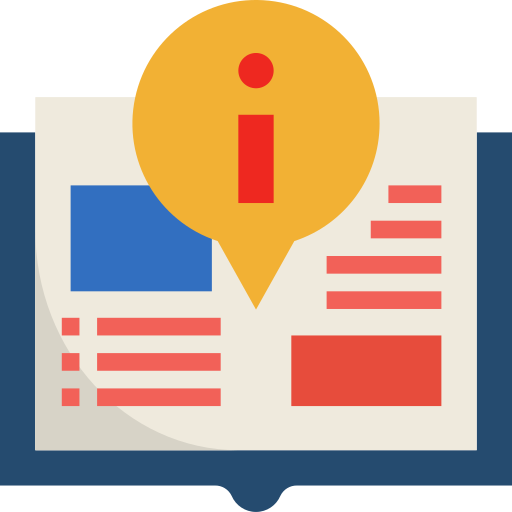 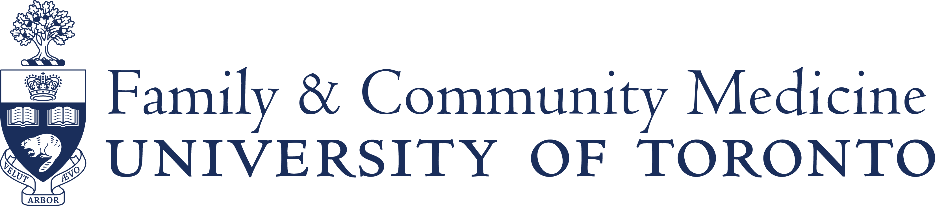 [Speaker Notes: Dr. Antao]
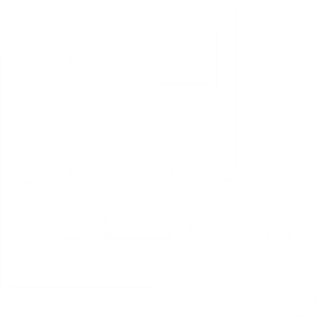 RESEARCH – PRE-APPLICATION
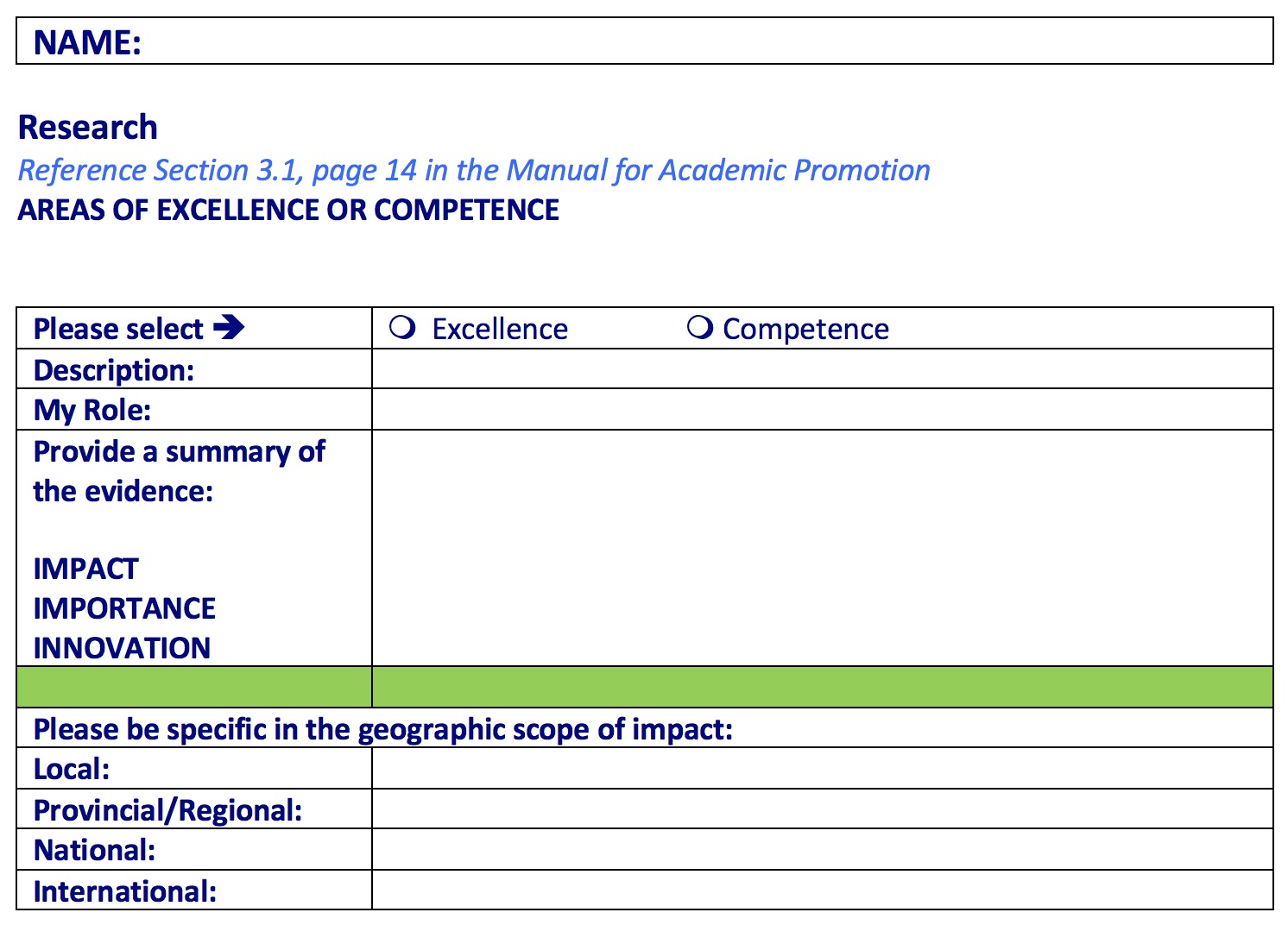 Provide a summary of the originality and importance of the research and it’s impact
[Speaker Notes: Dr. Antao]
PROMOTIONS MANUAL - PG 20
CPA GUIDE – PG 73
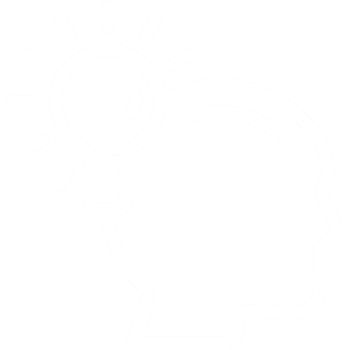 CREATIVE PROFESSIONAL ACTIVITY (CPA)
The Faculty of Medicine acknowledges CPA under the following three broad categories:

Professional Innovation and Creative Excellence
Must show an instrumental role in the development, introduction and dissemination of a new invention, technique, conceptual innovation, a QI or an educational program.
Contributions to the Development of Professional Practice
Must demonstrate leadership in the profession, professional organizations, government or regulatory agencies that has influenced standards and/or enhanced the effectiveness of the discipline
Exemplary Professional Practice 
Must show that his/her practice is recognized as exemplary by peers and has been emulated or otherwise had an impact on practice

There may be diverse and sometimes innovative markers used to indicate the impact of CPA:
Scholarly or lay publications, Guidelines, development of health policies, presentations to regulatory bodies, evidence of dissemination of educational innovation, creation of media (e.g. website), social media analytics, etc
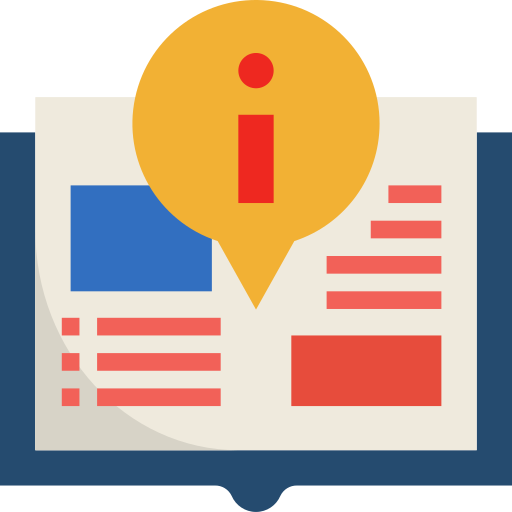 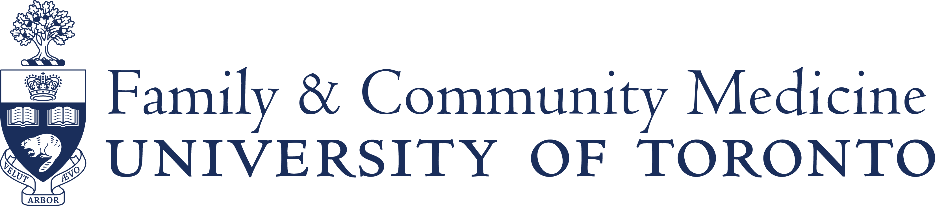 [Speaker Notes: Dr. Antao]
SUB-CATEGORY OF CPA: QI
Quality Improvement (QI) is a recognized subcategory of CPA. 

QI can be challenging due to the complex nature of healthcare in Canada. The CPA for a candidate focused on QI work may weave together evidence of impact beyond traditional metrics such as publications and grants – including some committee work, invited presentations, and documentation attesting to interest in the emulation of the candidate’s QI work at other institutions.
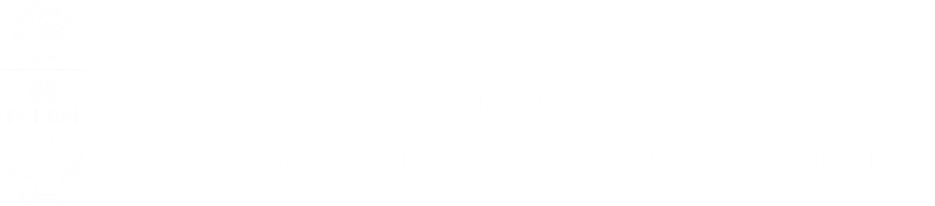 [Speaker Notes: Dr. Antao]
SUB-CATEGORY OF CPA: QI
QI - National/International impact: 

The successful impact of a candidate’s QI work within Ontario may lead to invitations to other provinces. However, this is not always the case depending on the nature of the QI. 

Therefore, evidence of dissemination and impact at the PROVINCIAL level for some QI projects may satisfy the criteria of “widespread impact” and be considered the equivalent of national impact for other forms of scholarship.
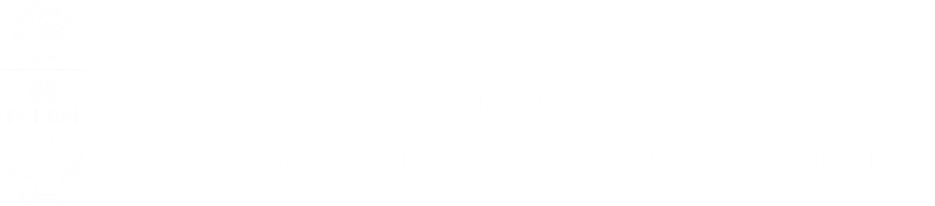 [Speaker Notes: Dr. Antao]
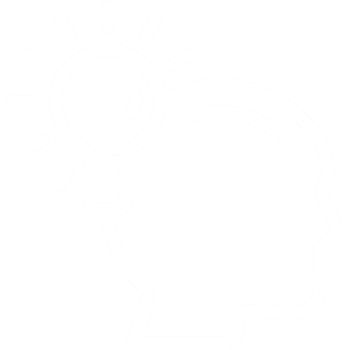 CPA – PRE-APPLICATION
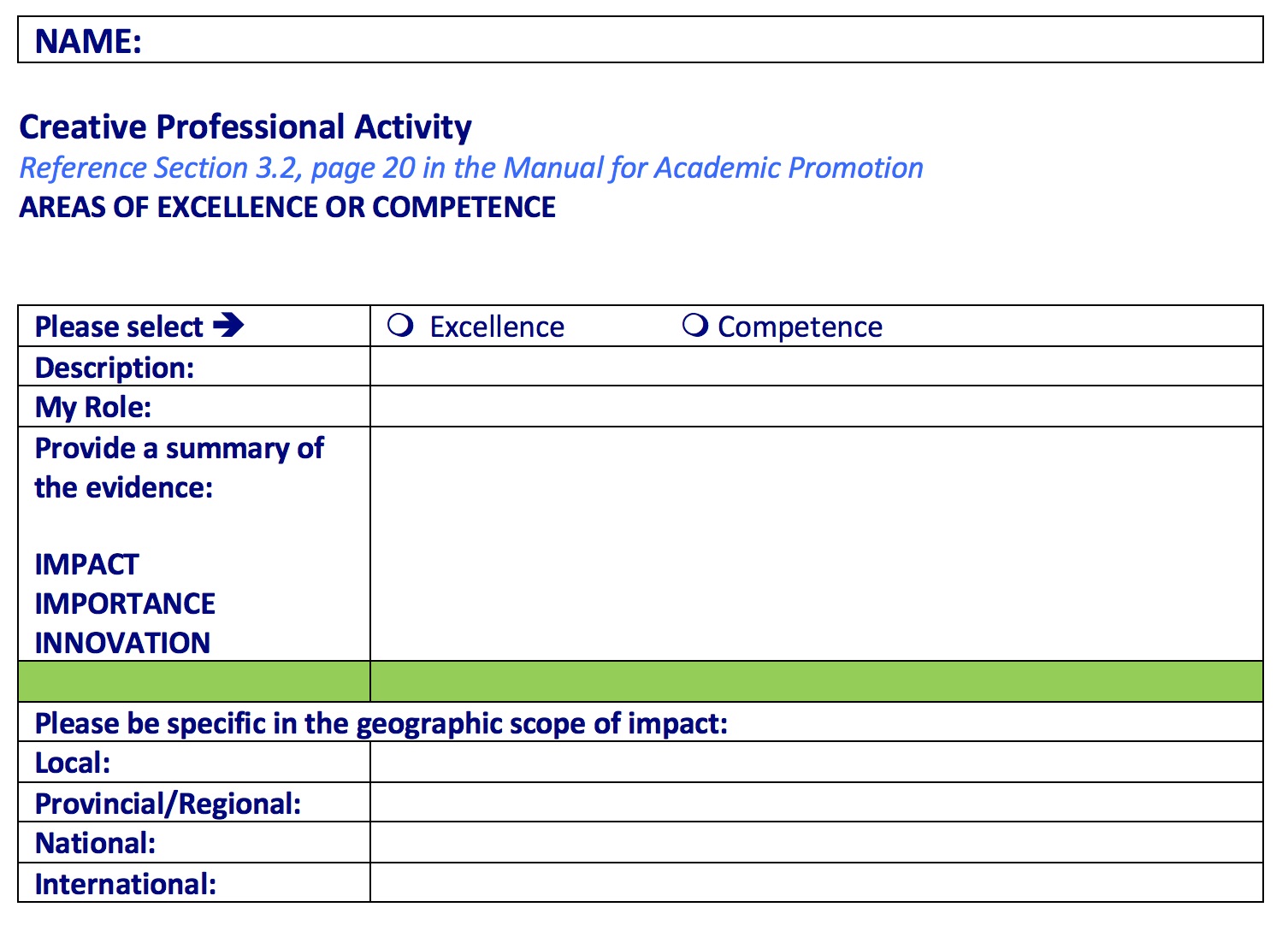 Provide a summary of the evidence of creativity, innovation, excellence, and impact
[Speaker Notes: Dr. Antao]
PROMOTIONS MANUAL 
PG 27 (under “GROUP ONE”)
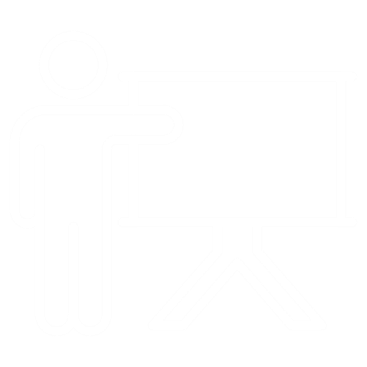 TEACHING & EDUCATION
All promotion candidates must demonstrate competence in teaching.
To establish EXCELLENCE, there must be evidence of some combination of the following:

Successful innovations in the teaching domain (creation of significant/innovative teaching processes, materials, and forms of evaluation
Nomination for or receipt of awards/honours
TES above the acceptable standard for the dept.
Development of significant new courses and/or reform of curricula
Development of new technology in teaching
Using one’s expertise to deepen student 
Etc…
To establish COMPETENCE, there must be evidence of:

Mastery of the subject area and strong communication skills
Ability to stimulate and challenge students
Being accessible to students inside/outside classroom
Fair and ethical dealings with students recognizing diverse needs and backgrounds
Use meaningful methods of assessment
Ensure course content reflects current and relevant research and practice in the field
Etc…
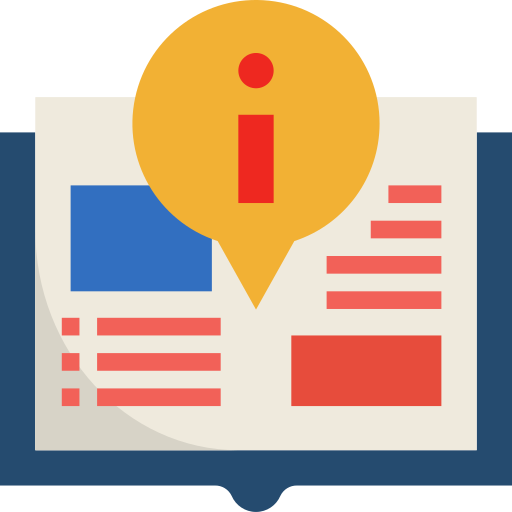 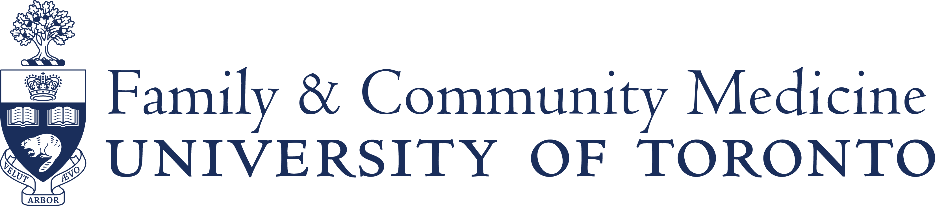 [Speaker Notes: Dr. Antao]
WAIVER OF EXTERNAL REVIEW
Reminder from workshop #1…

If you will you have sustained “excellence” in 
teaching & education ONLY:

A Waiver of External Review recognizes that some faculty spend a large portion of time in clinical work & teaching rather than scholarship and therefore are NOT necessarily known nationally or internationally. This Waiver should not be used for a candidate where research/CPA is an important part of the evaluation.

In this case, INTERNAL referee letters (not EXTERNAL) are solicited in order to provide a Faculty of Medicine/University of Toronto context.

IMPORTANT: this must be identified early in the process – ideally in your pre-application.
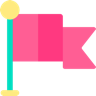 WAIVER PROCESS

identified in pre-application & supported by DPC 
DFCM will submit a request to the Dean
Request will include following items:
Letter of support from Chair
Teaching statement
CV
Teaching Dossier
Data summary report
Approval from Dean granted (typically only takes a few days)
Candidate moves forward with dossier
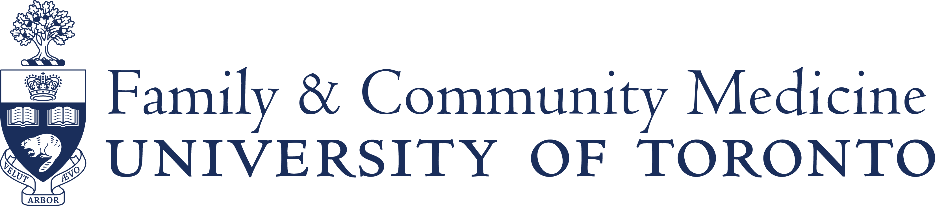 [Speaker Notes: Dr. Antao]
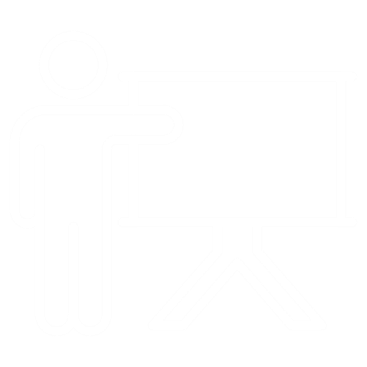 TEACHING & EDUCATION - PREAPPLICATION
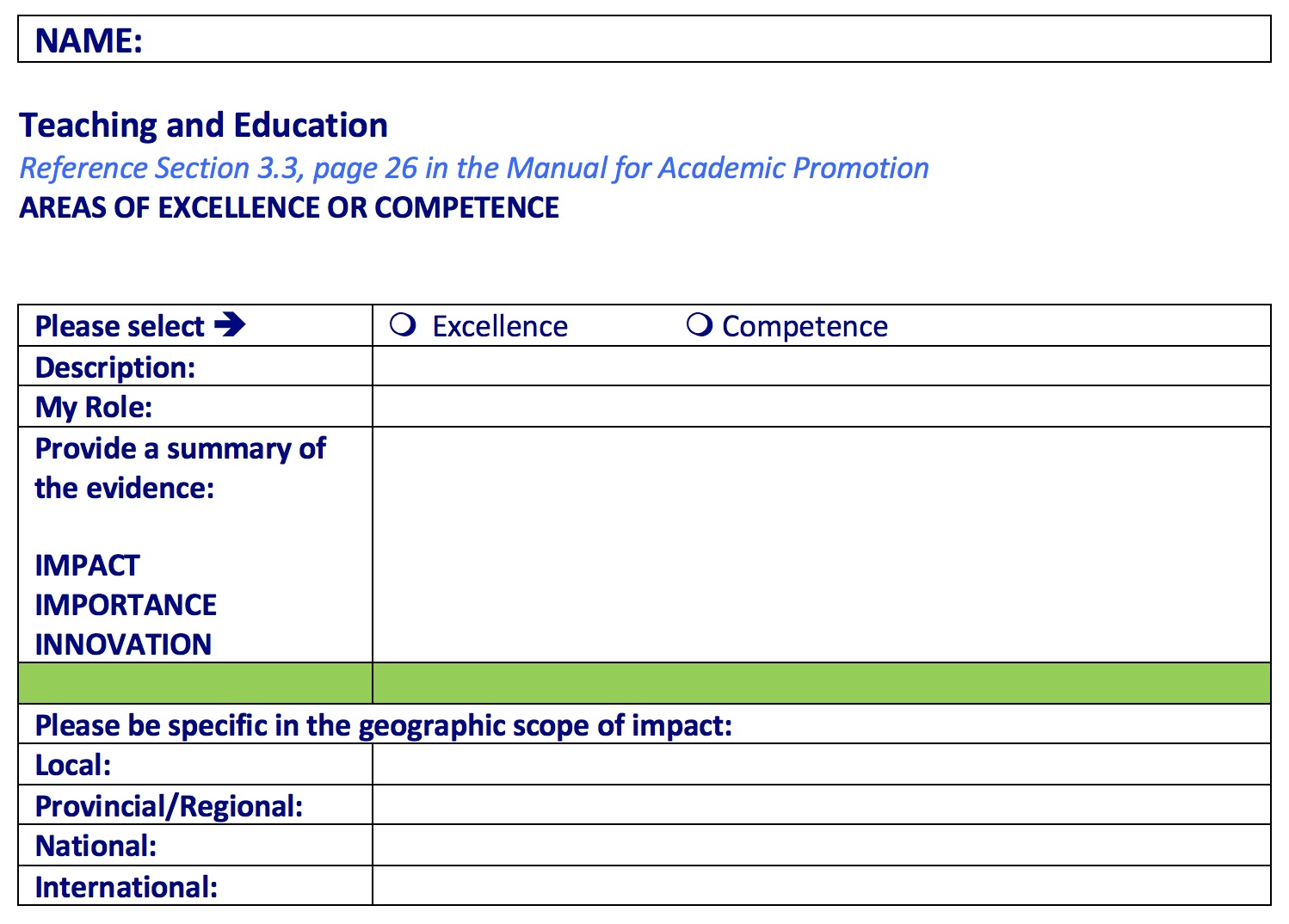 Provide a statement of your approach to teaching, including an assessment of the impact of teaching activities.
[Speaker Notes: Dr. Antao]
PROMOTIONS MANUAL 
PG 40
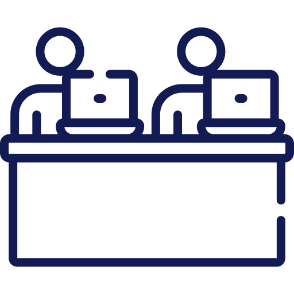 ADMINISTRATIVE SERVICE
Administrative Service in itself cannot be the main criteria

You do not have to claim “excellence” or “competence” here
Service to the University means primarily administrative or committee work within the University
Consideration will also be given to activities outside the University, which further the scholarly and educational goals of the University.
i.e. service to the professional, clinical or research discipline (president of national or international orgs, committee chair, conference organizer, policy development
Service to municipal, provincial, or federal governments or non-government orgs
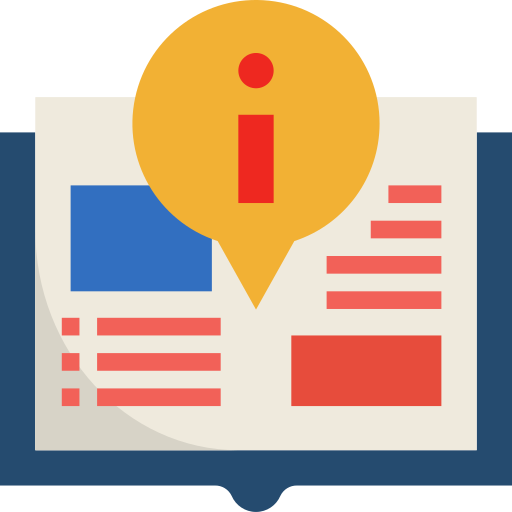 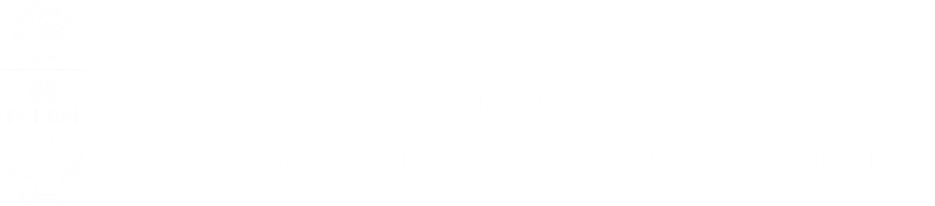 [Speaker Notes: Dr. Antao]
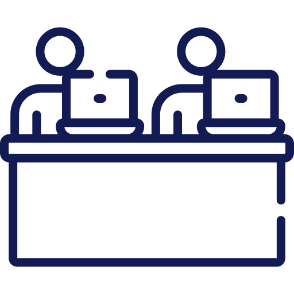 ADMINISTRATIVE SERVICE – PRE-APPLICATION
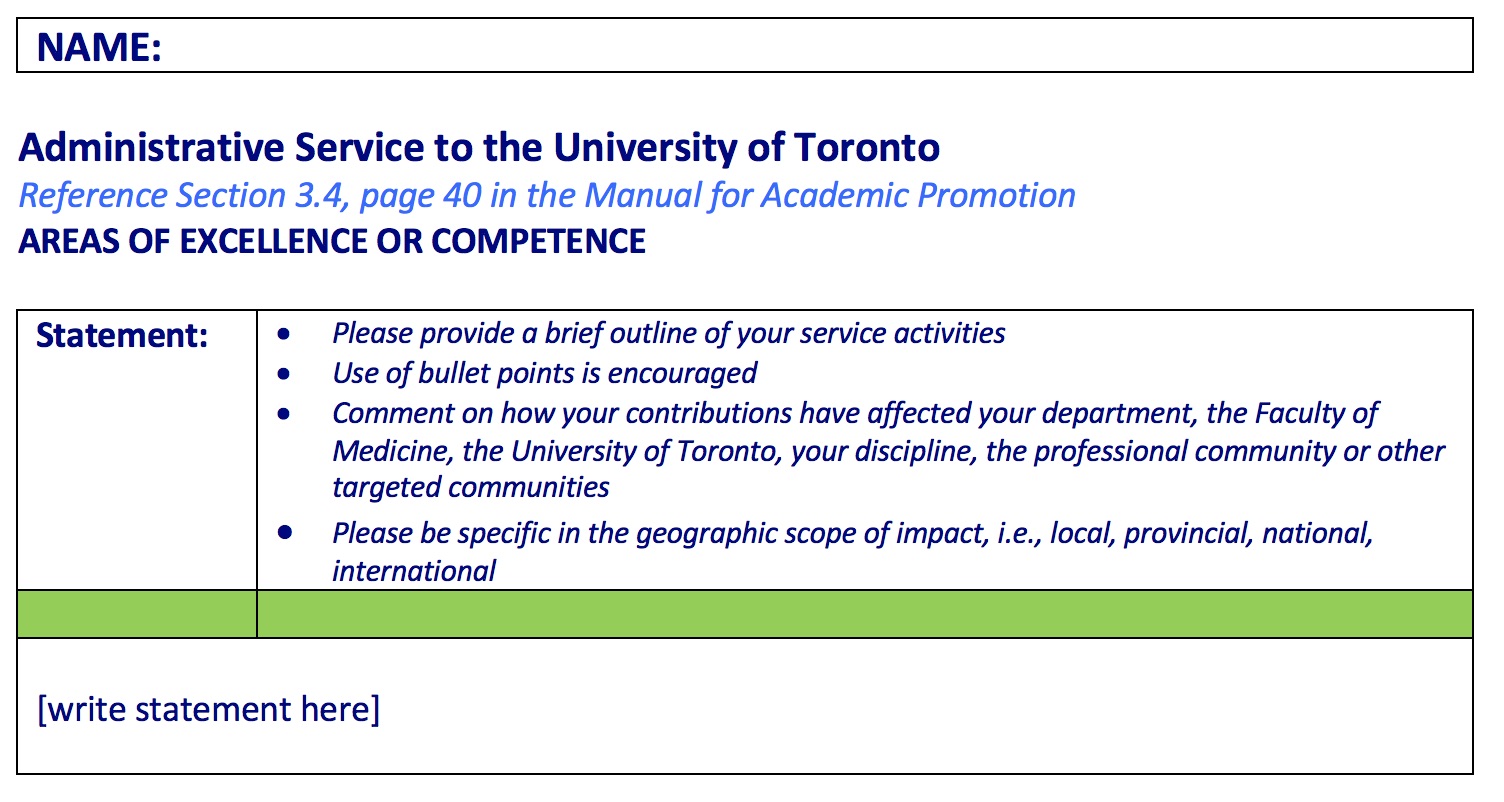 Provide a statement of your service activities – use bullet points
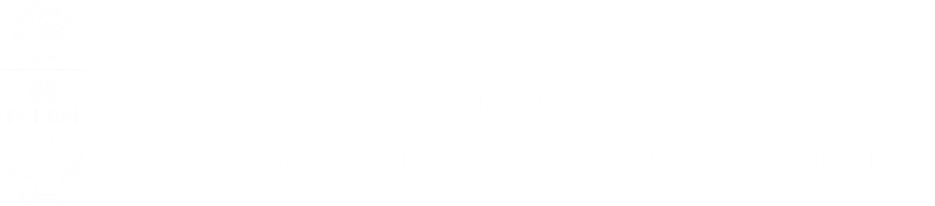 [Speaker Notes: Dr. Antao]
You are required to provide 5 scholarly pieces of work and/or publications in your senior promotion.

You must clearly state in your pre-application the significance and geographic scope of impact:
Local
Provincial
National
International

Remember, in order to establish wide-reputation:
Associate professor = national
Professor = international
5 SCHOLARLY PIECES OF WORK AND/OR
PUBLICATIONS
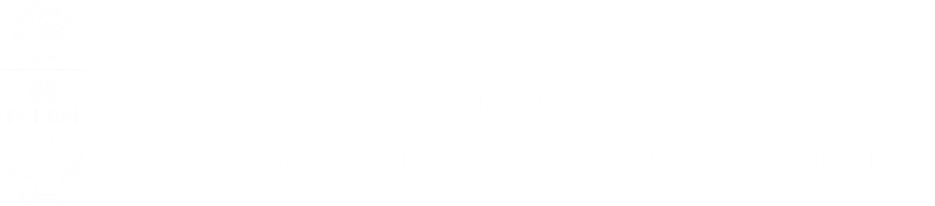 [Speaker Notes: Dr. Antao]
Each scholarly work/publication listed in your pre-application will look like this:
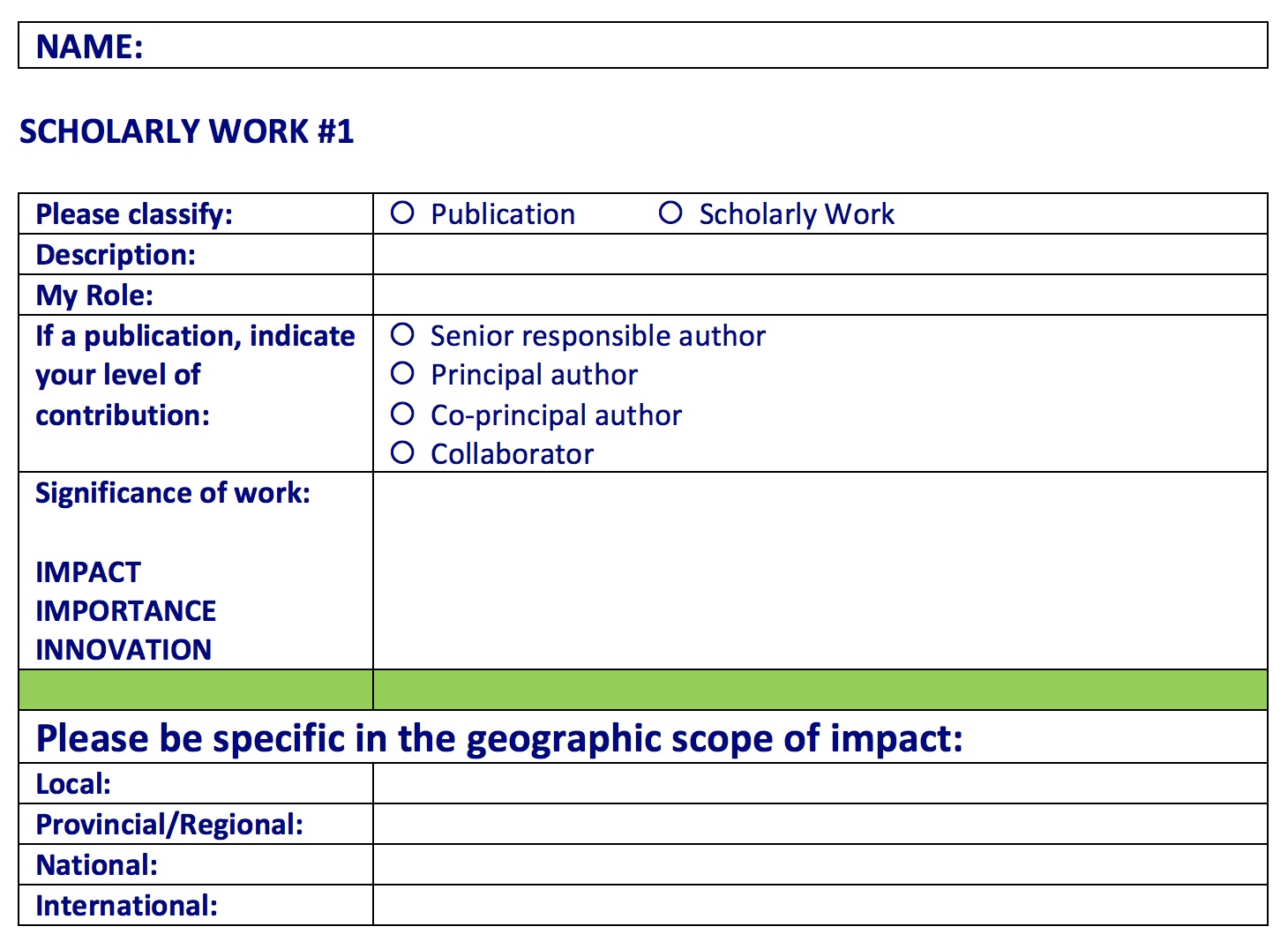 5 SCHOLARLY PIECES OF WORK AND/OR
PUBLICATIONS
CLEARLY STATE
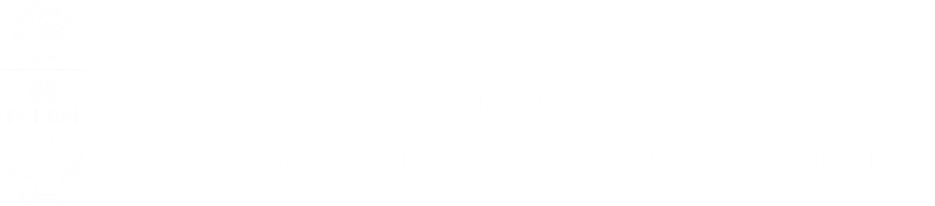 [Speaker Notes: Dr. Antao]
PRE-APPLICATION – TEACHING DOSSIER
Teaching Dossier
A sample teaching dossier is provided in the pre-application package  
Your TD should be an account of all teaching since your last date of promotion

Teaching Data Summary Report - Teaching Effectiveness Score (TES)
A summary of your teaching effectiveness scores are required with the pre-application package
If you are claiming “excellence” in teaching, please ensure your teaching dossier and TES report are accurate and up-to-date
 
For the purpose of the pre-application, you do NOT have to provide a teaching statement or copies of your evaluations, PowerPoint presentations, award letters or certificates.
 
Please use the TEACHING DATA SUMMARY TABLE provided with the pre-application package.  
If you do not have copies of your Teaching Effectiveness Scores, your first point of contact to receive your evaluations is your Chief/DFCM Division Head.
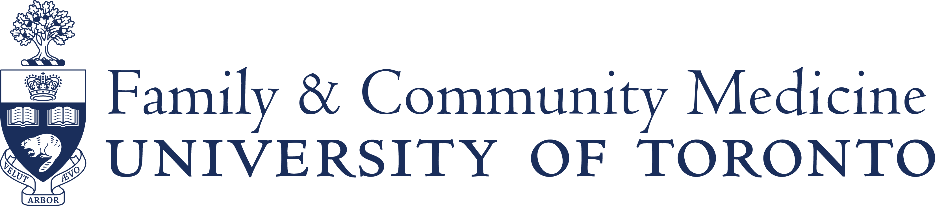 [Speaker Notes: Dr. Antao]
REMEMBER…
ONLY academic work since your LAST DATE OF PROMOTION “counts” towards your senior promotion.


Your CV should be a FULL record of your career.
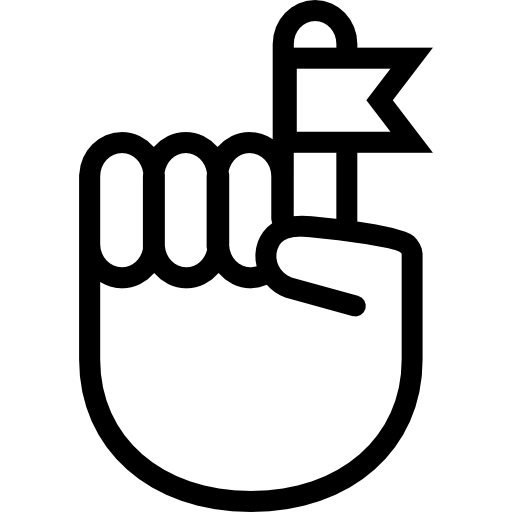 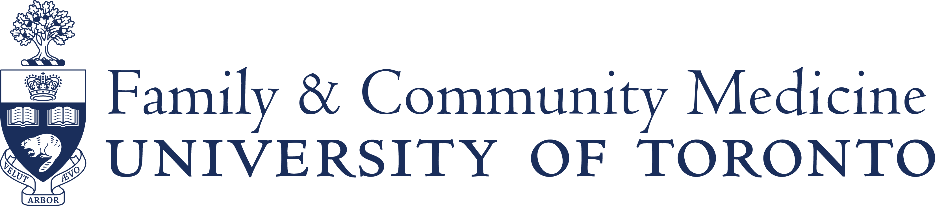 [Speaker Notes: Dr. Antao]
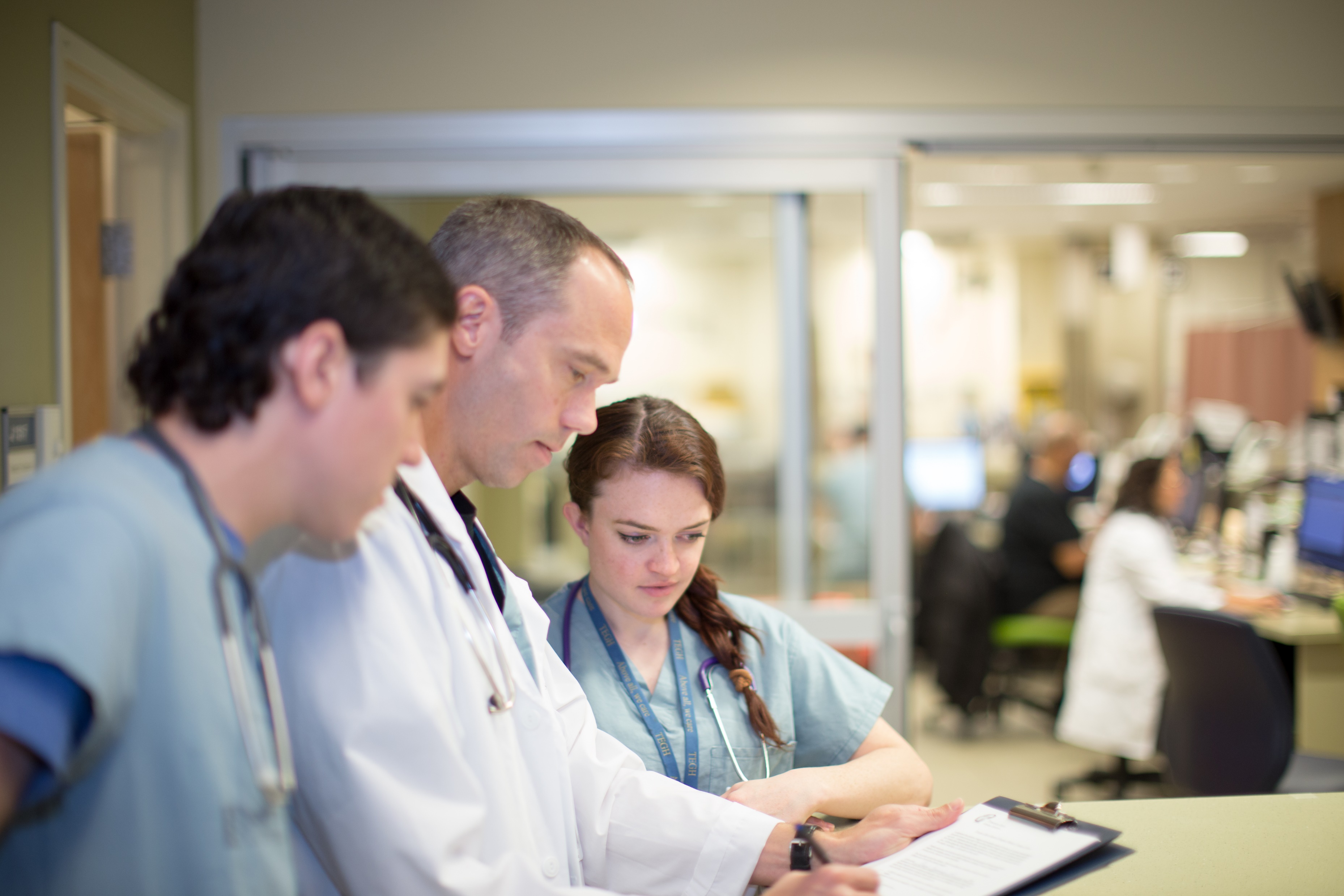 Thank you!
Questions?
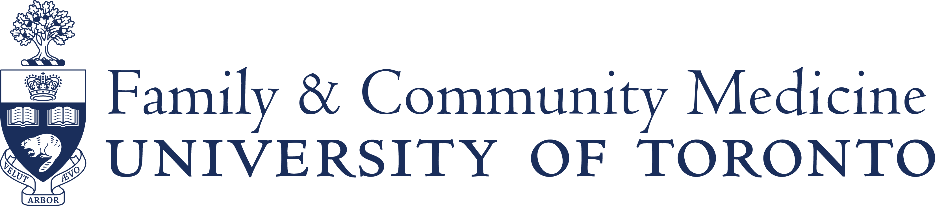 [Speaker Notes: Questions about presentation before breakout rooms]
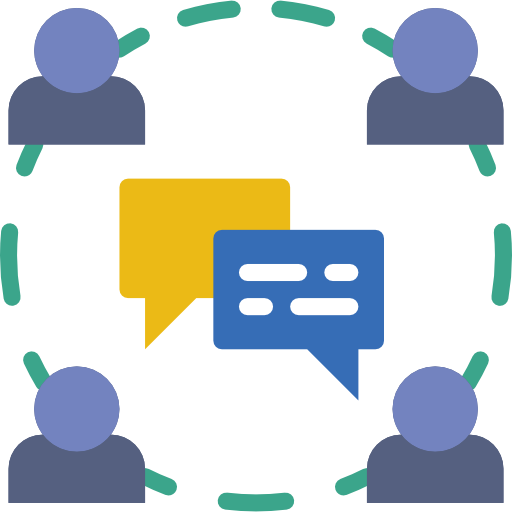 3:30 – 4:15 (45 min)

Guest faculty:
Dr. Rahim Moinnedin – Research
Dr. Allan Grill – CPA
Dr. George Porfiris – Teaching & Education

Dr. David White
Department Promotions Committee Chair

Dr. Viola Antao
Faculty Development Program Director
DISCUSSION & REVIEW

Use this opportunity to:

Ask questions specific to YOUR pre-application
Hear other candidate’s questions
Seek advice on areas of excellence & competence
Help identify accomplishments of scholarship 
Consult on your 5 pieces of scholarly work/pubs
Referencing the promotions manual
Considering waiver of external review?
Tips, tricks and helpful hints from experienced faculty
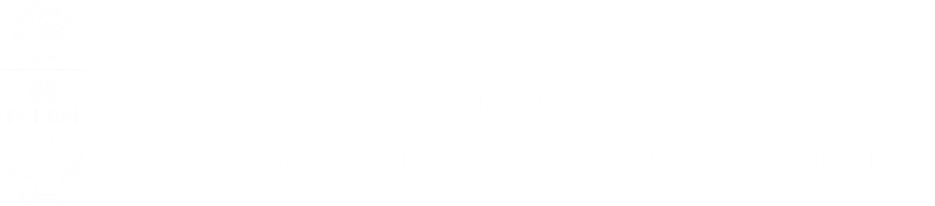 Instructions - please read fully

3:30 – 4:15: BREAKOUT ROOMS

You may CHOOSE which breakout room to enter. 
Simply click on “BREAKOUT ROOMS” in your bottom menu  
HOVER YOUR MOUSE over the room, and click “JOIN”.

Be PATIENT – it takes a minute for you to get there and for others to join.

You may also move from one room to another by clicking “JOIN” on another room in the breakout list. 

4:15 – 4:30: GROUP DEBRIEF IN MAIN MEETING

The breakout rooms will CLOSE at 4:15 and everyone will automatically be returned to the
 main meeting for a group debrief.


(FYI) If you click the “LEAVE MEETING” button at the bottom right corner of your menu  
	it will give you the option to:
LEAVE BREAKOUT ROOM (and return to main meeting) OR
LEAVE MEETING ENTIRELY
If you need assistance,
Let us know
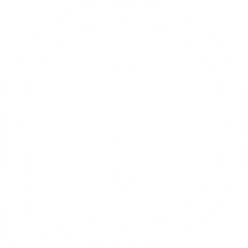 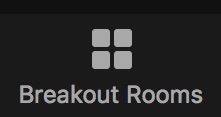 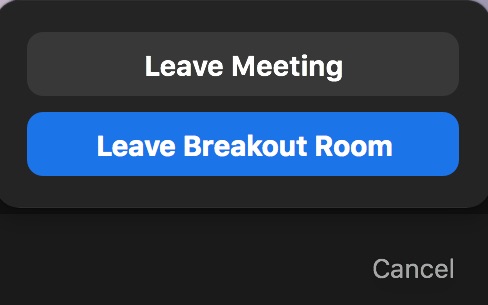 DEBRIEF
Read the promotion manual

Book dedicated time

Review pre-application SAMPLES 
(provided by request: dfcm.promotion@utoronto.ca) 

Make sure your CV & Teaching Dossier are updated

Collect TES  data summary table 

Try to secure administrative support if possible
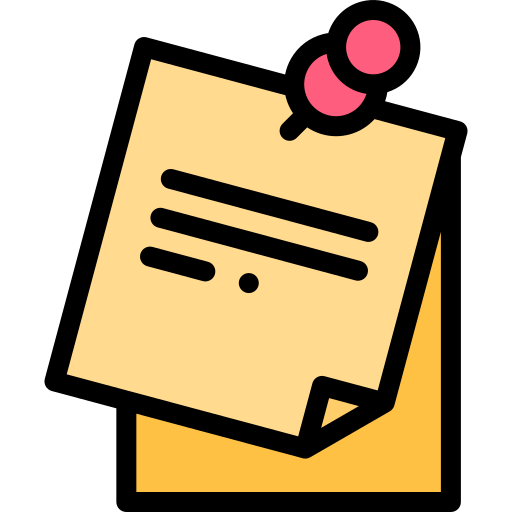 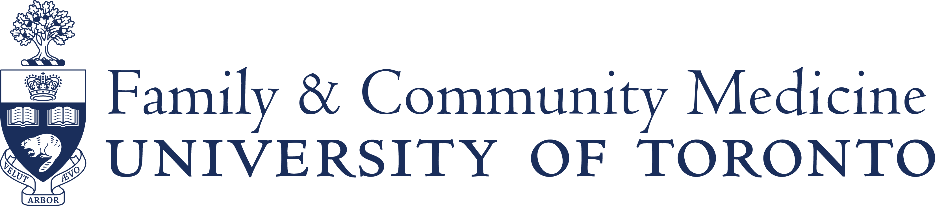 [Speaker Notes: Dr. Antao]
1. SUBMIT YOUR PRE-APPLICATION: APRIL 30, 2021
Applications should be submitted electronically to Sarah Letovsky by email: dfcm.promotion@utoronto.ca 
Make sure you’re following the pre-application SUBMISSION FORMAT 
(in 1 PDF file - full submission instructions provided on page 1 of the pre-application template)
Review carefully and ensure ALL the items are included 

2. RECOMMENDATION & FEEDBACK FROM THE DPC
Following review by the Department Promotions Committee (DPC), a formal letter will be sent to the candidate providing the recommendations along with feedback specific on the application and academic activities.

3. WORKSHOP #3: May 28, 2021 – 2:30 – 4:30pm 
Please reserve this time in your schedule
Registration link to be sent to confirmed candidates only
This workshop will outline the components of the full promotion dossier
Overview of important documents such as the letter to the Chair, and reflective statement
NEXT STEPS
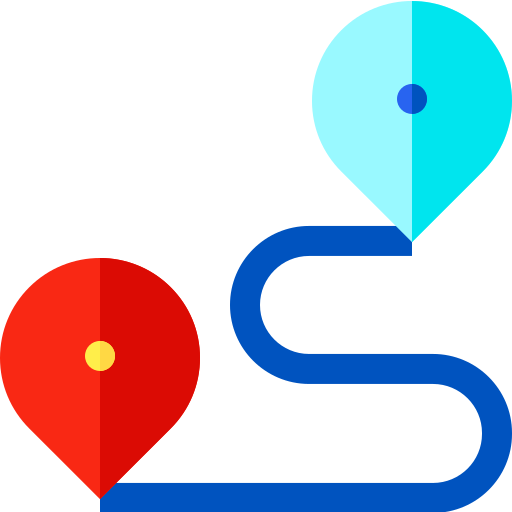 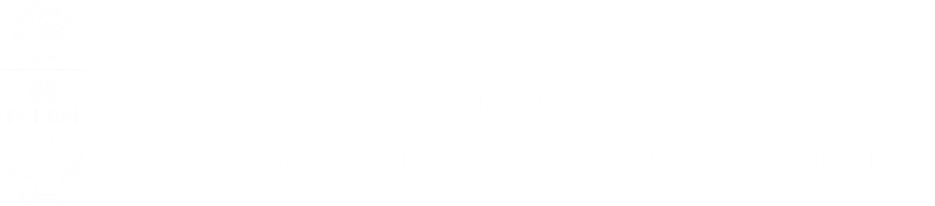 [Speaker Notes: Sarah]
FINAL QUESTIONS?
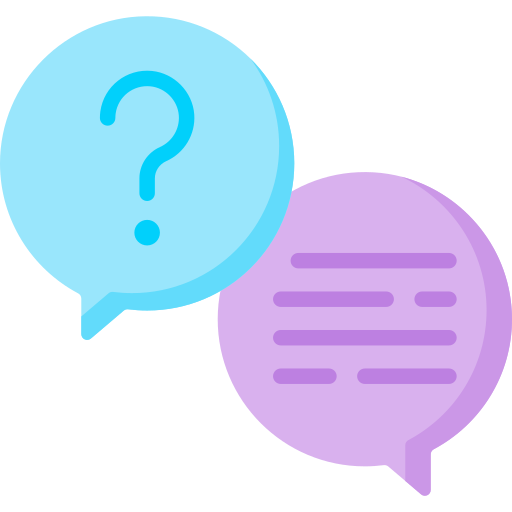 Thank you for joining us!

Please tell us how we did – feedback survey to be sent via email
Visit our website for promotion resources: 
https://www.dfcm.utoronto.ca/senior-promotion
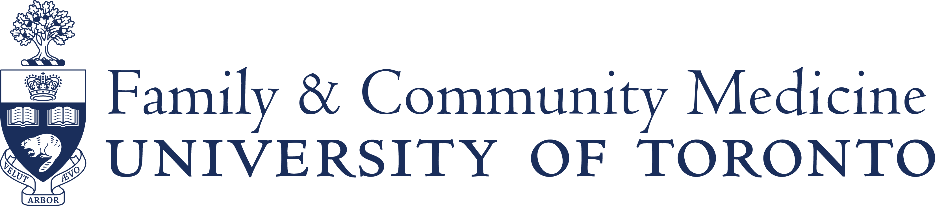 [Speaker Notes: Final Questions & Thanks]